Información general sobre el Servicio de Pasaportes
Jeffrey Cooley
Jefe de División
Controles Internos del Servicio de Pasaportes
[Speaker Notes: Add name and title of briefer]
Agenda
Información general sobre el Servicio de Pasaportes de los Estados Unidos 
Normas del programa de controles internos  
Áreas de evaluación de los controles internos 
Programa de seguimiento de incidentes
Programa monitor “Consulta de registros de los ciudadanos de los Estados Unidos” (ACRQ, por sus siglas en inglés)
2
Breve descripción del Servicio de Pasaportes
Visión: Establecer la norma mundial para la seguridad de pasaportes y brindar servicios sobresalientes a la población estadounidense. 

Misión: Facilitar los viajes internacionales y mejorar la seguridad nacional al emitir pasaportes seguros a los ciudadanos y nacionales de los Estados Unidos, de manera consciente y responsable. 

Proporcionar pasaportes de los Estados Unidos exactos y seguros

Responder con eficacia a las necesidades de los clientes
Breve descripción del Servicio de Pasaportes
Demanda proyectada para el año fiscal 2017:
Solicitudes: 21.1 millones
Pasaportes emitidos proyectados: 22.7 millones (libretas y tarjetas)
**La demanda tiende hacia los 20.5 millones 

Demanda proyectada para el año fiscal 2018:
Solicitudes: 20.6 millones
Pasaportes emitidos proyectados: 22.2 millones (libretas y tarjetas)
**La demanda tiende hacia los 20.2 millones 

Demanda proyectada para el año fiscal 2019:
Solicitudes: 17.9 millones
Pasaportes emitidos proyectados: 19.6 millones (libretas y tarjetas)
**Estimaciones preliminares, sujetas a cambios

132 millones de pasaportes vigentes de los Estados Unidos en circulación (41% de la población de los Estados Unidos); aumentó a más del doble en la última década (120 millones de libretas, 12 millones de tarjetas)
29 oficinas de pasaportes a nivel nacional
22 atienden al público directamente
1 apoya los viajes de los funcionarios gubernamentales de los Estados Unidos 
4 mega-centros de adjudicación
2 centros de impresión de pasaportes
1 incluye una ventanilla para el público

Más de 7,900 establecimientos de aceptación de pasaportes
Centros de aceptación de pasaportes a nivel nacional
	Oficinas postales, secretarios judiciales,   	bibliotecas
Centros de aceptación militares en todo el mundo
Centros de aceptación federales

Más de 4,000 empleados
Gubernamentales: 2,254
Contratistas: 2,045
(apoyan el procesamiento, servicio al 
     cliente y funciones administrativas)
 Centros de atención telefónica o call centers (Lansing, MI y Phoenix, AZ)
Huella a nivel nacional
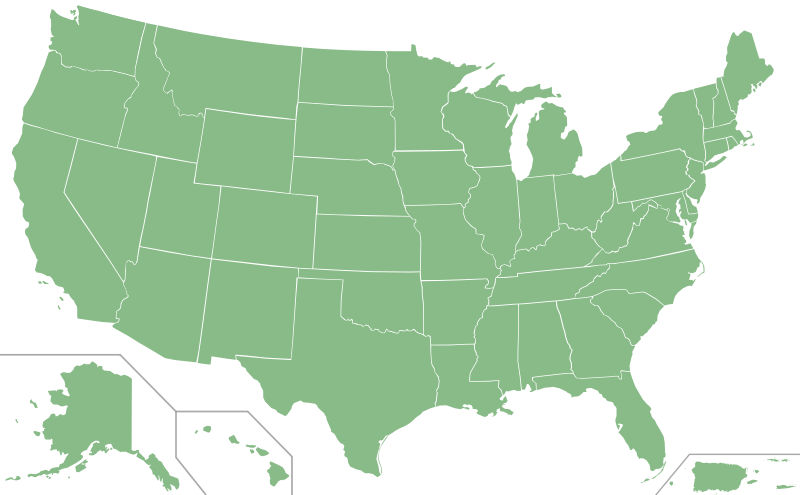 Seattle
Pasaporte nacional
Vermont
Búfalo
Minneapolis
Connecticut
Boston
Detroit
Nueva York
Filadelfia
San Francisco
Chicago
Denver
Washington y emisión especial
Los Ángeles
San 
Diego
Arkansas
Atlanta
Tucson
Charleston
Dallas
El Paso
Houston
Nueva Orleans
Miami
Agencia
San Juan
KEY
Centro de adjudicación
Honolulu
Centro de impresión
Pronóstico de demanda de solicitudes de pasaporte
Para el año fiscal 2016 se proyectó una producción de 17.4 millones. 
La emisión real fue de 18.1 millones.  
Para el año fiscal 2017 se espera un incremento total de 11.5% (4,261,543).
6
Preparación para el aumento de la carga de trabajo
7
Programa de controles internos
Establecido en 2007, en su formato actual
Identificar estándares para monitorear la integridad del proceso de personalización de pasaportes
Análisis independiente de los controles y operaciones en cada centro por expertos independientes en el tema
Reportar tendencias en las agencias, centros y oficinas 
Analizar políticas y validar la orientación
Medir la adherencia a los controles internos a lo largo del tiempo 
El objetivo es revisar las 29 agencias en un período de dos años
8
Componentes de los  controles internos
Ambiente de control positivo
	Crear y mantener un ambiente caracterizado por una actitud positiva y de 	apoyo en lo relativo a los controles internos. La estandarización es 	fundamental.
Evaluación de riesgos
	Analizar e identificar continuamente los riesgos de fuentes internas y 	externas.
Actividades de control
	Medir las actividades de control según las normas establecidas. Las 		actividades de control deberán ser eficaces y eficientes en el logro de los 	objetivos de la misión.
Información y comunicación
	Comunicación relevante, confiable y oportuna con los empleados en lo 	relativo a los sucesos internos y externos.
Monitoreo
	Cerciorarse de que se realice una supervisión continua de todas las 	operaciones para evaluar la calidad del desempeño en un período de 	tiempo determinado.
9
Normas de control interno PPT
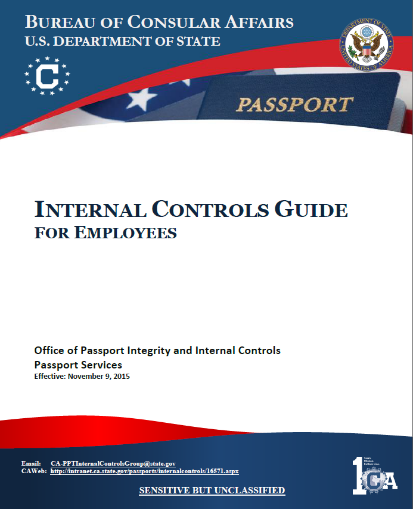 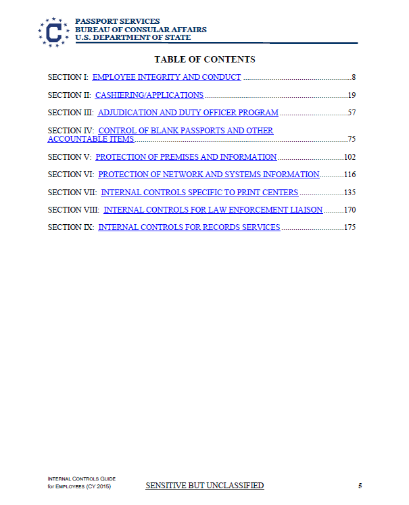 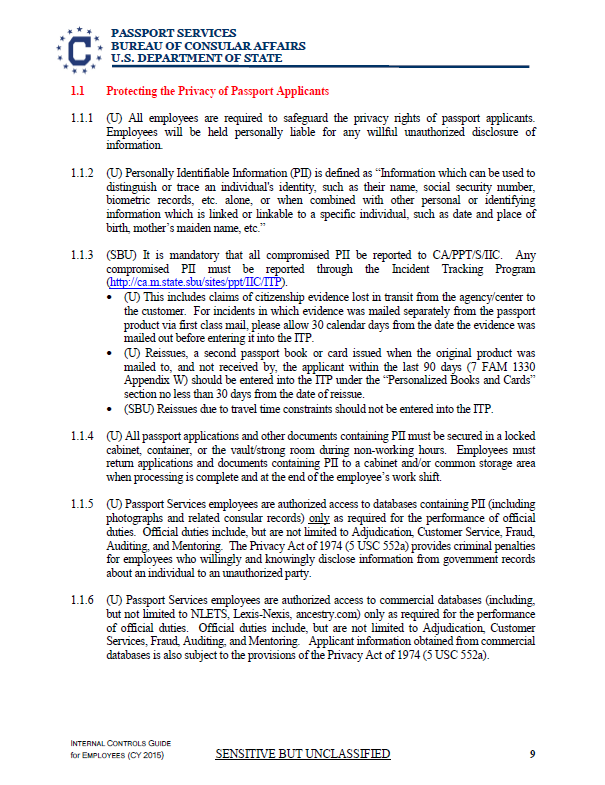 10
Evaluaciones del programa de controles internos
Se evalúan diez áreas principales:

Seguridad de los centros
Manejo de correspondencia
Operaciones en ventanillas de atención
Servicios de caja
Adjudicación
Cámara acorazada
Impresión de pasaportes (libretas, tarjetas y CRBA)
Control de calidad
Oficiales de guardia
Cumplimiento de los sistemas informáticos
11
Evaluaciones del programa de controles internos
Seguridad de los centros

Abarca una diversidad de temas, desde señalización del acceso restringido, autorización, memos, escolta de equipos de limpieza y visitantes hasta protocolos de seguridad y planificación de la gestión de emergencias.

Temas recientes
Modificación de los tipos de cerraduras para asegurar los archivadores
Discrepancias en la ubicación de las cámaras de video 
Cajas fuertes para almacenar las llaves de repuesto
Ya no están permitidos los dispositivos personales
12
Evaluaciones del programa de controles internos
Manejo de correspondencia

Incluye temas como los procesos y procedimientos de apertura de correspondencia, conciliación de las cajas fuertes y registro y retención de correspondencia que no se puede entregar. 

Modificaciones recientes
Retención de tarjetas de residencia (“green cards”)
13
Evaluaciones del programa de controles internos
Operaciones de ventanilla

Abarca los temas de señalización en el área de recepción, seguridad de la información de identificación personal y fondos, aceptación y traslado de cuotas.

Debates recientes
Uso de contratistas para la aceptación
Diferenciar entre aceptación y adjudicación 
Tiempos de procesamiento adecuados en las ventanillas 
Mal uso de “abrir correspondencia” en comparación con “aceptar en ventanilla” que conduce a discrepancias en las cuotas
14
Evaluaciones del programa de controles internos
Servicios de caja

Esta sección incluye los temas de seguridad de la oficina de caja, operaciones diarias, verificación de fondos, procedimientos al final de cada día y actividades de supervisión de gestión.

Debates recientes
Conciliación de fondos insuficientes o cheques rechazados
Pagos en línea
Cargos a tarjetas de crédito cancelados
15
Evaluaciones del programa de controles internos
Operaciones de adjudicación

Esta sección incluye los temas de seguridad del equipo de adjudicación, eliminación de información de identificación personal y aseguramiento de las solicitudes en proceso.

Debates recientes
Iniciativa nacional de trituración
Iniciativa de pasaportes en línea
16
Evaluaciones del programa de controles internos
Cámara acorazada

Esta sección incluye el tema de seguridad en el acceso a elementos en blanco, conciliación diaria de los libros y requerimientos de inventarios y actividades de auditoría de gestión.

Debates recientes
Libros faltantes de la oficina de publicaciones del gobierno
Papel faltante enviado por correo para su destrucción 
Inundación en Miami y uso de elementos potencialmente nocivos para el ambiente
17
Evaluaciones del programa de controles internos
Operaciones de personalización

Esta sección incluye los temas de asignación y seguridad de elementos regulados, errores de personalización y manejo de rechazos y actividades de supervisión de gestión.

Debates recientes
Libreta en blanco enviada por correo al cliente
La TSA abrió cajas
Envíos de inventario entre diferentes lugares
18
Evaluaciones del programa de controles internos
Operaciones de los oficiales de guardia

En esta sección se abordan los temas de requerimientos para las operaciones en horarios inhábiles, incluido el acceso a libretas en blanco, emisión de emergencia y 100% de auditoría por la gerencia.

Debates recientes
Inundación en Miami y uso de emisiones de emergencia para todas las emisiones
Transición a informes electrónicos sobre las emisiones en horarios inhábiles
Reajuste de las responsabilidades de los oficiales de guardia
19
Evaluaciones del programa de controles internos
Sistemas informáticos

Esta sección incluye los temas de configuraciones técnicas de las estaciones de trabajo y permisos de cuentas

Debates recientes
Inundación en Miami y uso de equipo potencialmente afectado
Permisos y procesamiento de los sistemas ConsularOne
20
Informes de evaluación del programa de controles internos
Todas las medidas correctivas están claramente definidas
La respuesta de cumplimiento se devuelve en el mismo documento
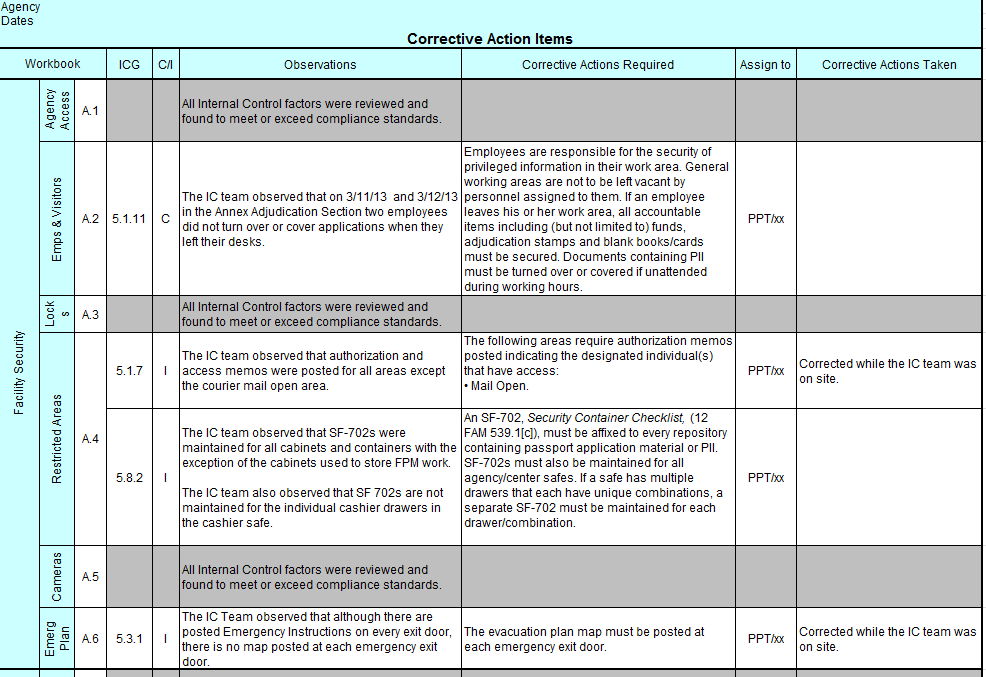 21
Desempeño de los monitores
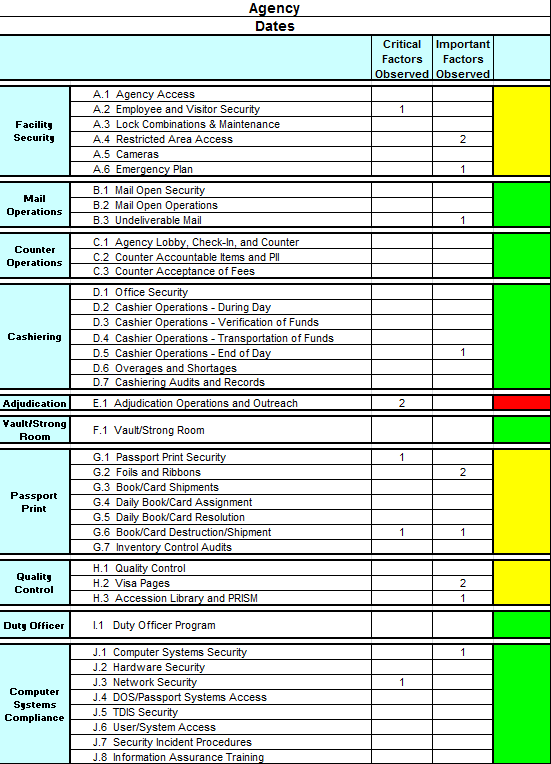 La tarjeta de puntuación muestra claramente los logros y el desempeño.

La puntuación del desempeño se realiza con una escala ponderada sobre la base de observaciones críticas e importantes.

Las agencias deben procurar lograr VERDE en todas las áreas.
22
Informe anual y declaración de fiabilidad
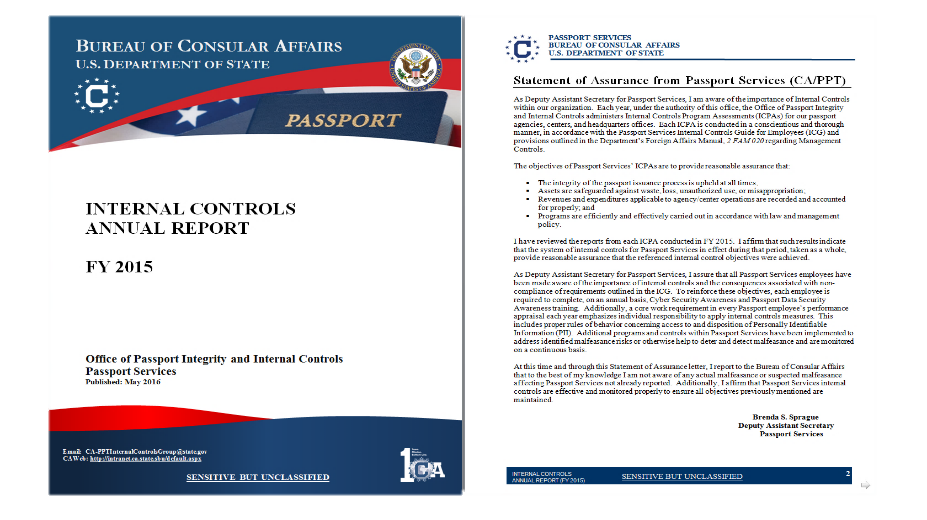 23
Resultados del programa ICPA
24
Programa de seguimiento de incidentes
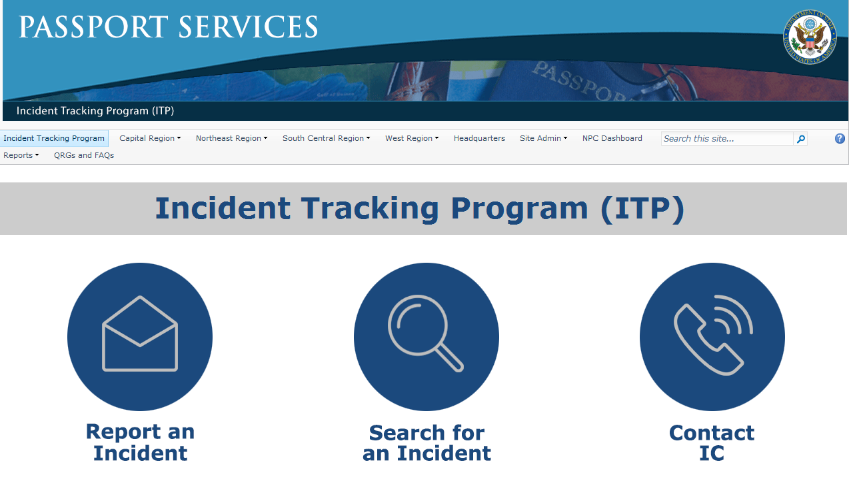 25
Programa de seguimiento de incidentes
El programa de seguimiento de incidentes (ITP, por sus siglas en inglés) es una base de datos centralizada que se utiliza en el campo para reportar incidentes que incluyen, pero no se limitan a los siguientes:

Instrumentos financieros, irregularidades fiscales
Materiales físicos (libretas en blanco o impresas, tarjetas, papel, cintas)
Pérdida o daño de documentos que contienen información de identificación personal 
Infracciones
26
Programa de seguimiento de incidentes
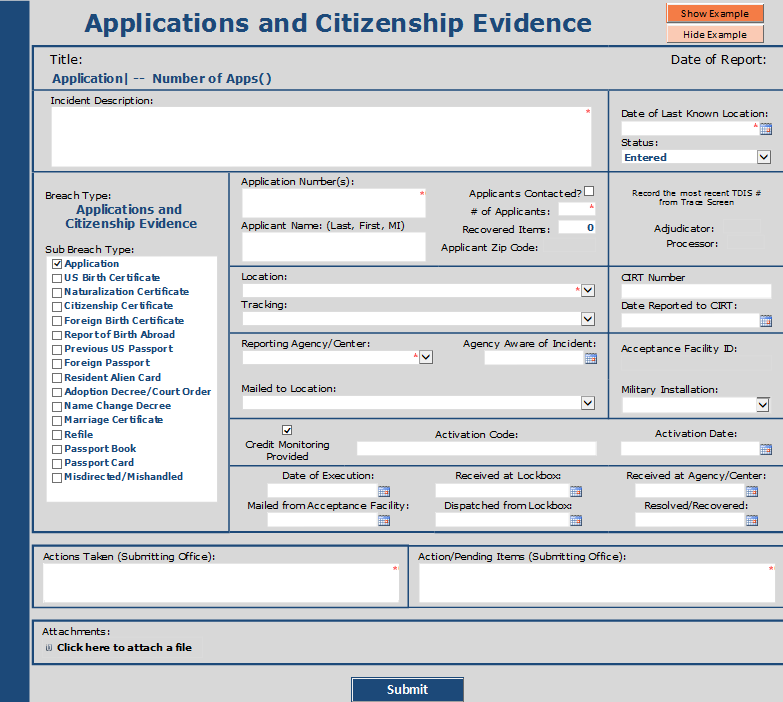 27
[Speaker Notes: Helps to keep track of anything from missing blank books and cash to lost mail.  Categorized in Breach vs. Non-Breach]
Consulta de los registros de los ciudadanos de los Estados Unidos (ACRQ, por sus siglas en inglés)
ACRQ es un sistema de consulta en línea que brinda acceso a los registros de los ciudadanos de los Estados Unidos.
Empleados del departamento, empleados contratados y ciertos usuarios externos de agencias gubernamentales pueden acceder a los registros para propósitos oficiales.
El acceso al sistema se basa en la función del trabajo, los acuerdos entre agencias y la notificación del sistema de registros.

El programa monitor de ACRQ se creó en 2008 para permitir el control del acceso a los registros de los ciudadanos de los Estados Unidos.
El programa sirve para monitorear un porcentaje de acceso a los registros así como registros de contenido confidencial sobre ciudadanos específicos de los Estados Unidos para detectar el uso inapropiado del sistema.  
El programa es administrado por el programa de prevención de fraude, división de integridad consular (CA/FPP/CID).
28
[Speaker Notes: Everyone needing access to our system has to do a privacy training on appropriate use of systems]
Consulta de los registros de los ciudadanos de los Estados Unidos (ACRQ, por sus siglas en inglés)
Monitoreo del acceso a los registros:

Al azar: acceso seleccionado para la revisión con el porcentaje de acceso general o porcentaje de acceso por parte de los usuarios
Registros marcados como “no confidenciales”: personas específicas de gran interés (celebridades o grandes figuras políticas)
Registros marcados como “altamente confidenciales”: personas específicas de gran interés protegidas por el Servicio Secreto de los Estados Unidos (USSS, por sus siglas en inglés).

Se genera un cuestionario para el usuario, y un supervisor debe confirmar que el acceso es para propósitos oficiales.

El acceso no autorizado puede constituir una violación del 18 U.S.C. 1030 y otras leyes federales, como la Ley de Privacidad de 1974.
29
[Speaker Notes: Within the last month, we have discovered a Department of Justice contract employee abused his access to records.  The incident was uncovered with a “random” hit.  Through further investigation, we discovered that the employee had accessed records of his ex-wife, other relatives, and friends.  We are currently determining how to move to criminal prosecution.]